1
2
3
4
5
6
7
8
9
10
11
12
13
14
15
16
№1
ITBET CNHÖS
ANDKE CNHÖS
№2
Bilde Namen!

PE  KE  DIE  FRIED DIET  TER  NA  KO HAN  AN  TRA  RICH HEIN  HEI  JO
№3
Zaubermathematik

10+5-2=
7+5+1=
11-6+12=
15+(7-3)-4=
3+3-5=
7+5-12=
10+1-9=
7-(3+3)+6=
№4

13                zwei
7                  zehn
2                  drei
3                  zwölf
5                  dreizehn
12                eins
15                fünfzehn
11                neun
9                  vier
8                  sechs
10                elf
1                  sieben
4                  vierzehn
6                  acht
14                fünf
№5
Zungenbrecher

Fischers  Fritz  fischt  frische Fische, frische Fische  fischt  Fischers Fritz.


In  Ulm, um  Ulm  und  um  Ulm  herum.
№6
Beschreibe das Bild!
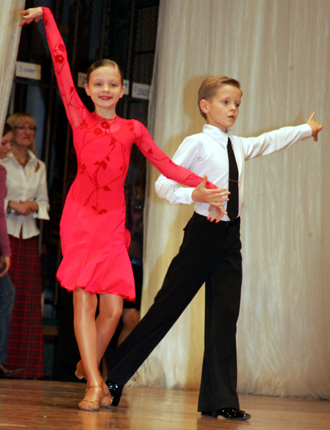 №7
Beschreibe das Bild!
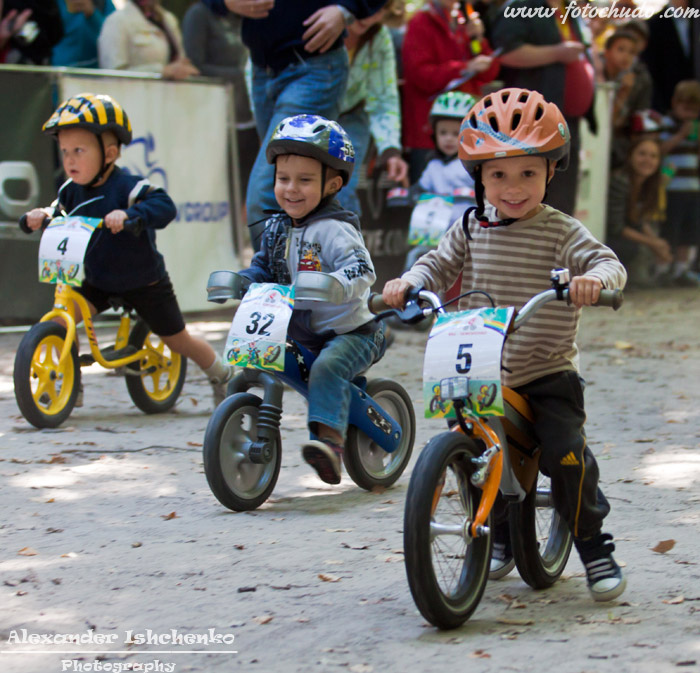 nMhecün
№8
Rate mal eine Stadt!
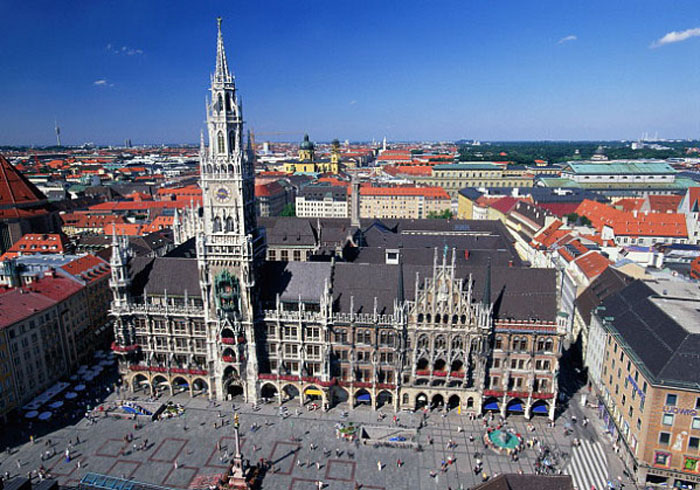 №9
Musikpause
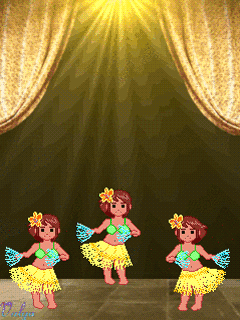 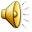 rfunFaktr
№10
Rate mal eine Stadt!
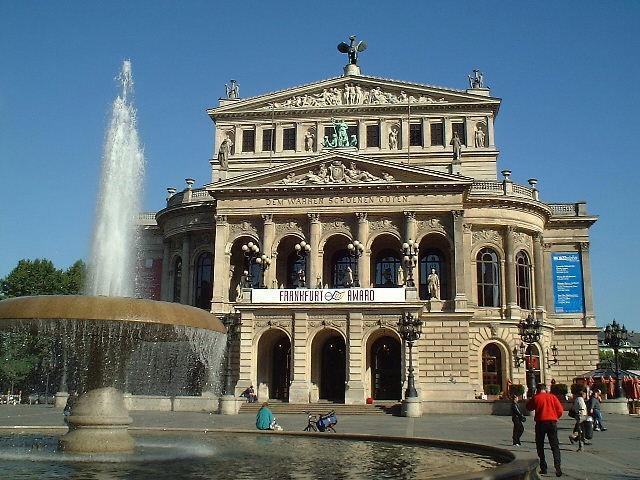 №11


„Ein lebendiger Satz“
№12

„Ein bewegtes Diktat“
№13
Wer liest schneller und richtiger?

HinterHerrmannHannesHaushängenhundertHemdenraus

SchwarzeKatzenkratzenmit
schwarzenTatzen
№14


Nenne ein Wort!
№15
Musikpause
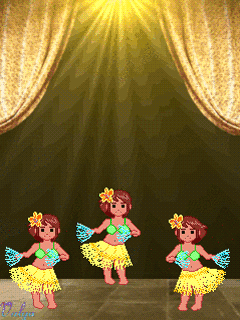 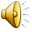 №16




Komplimente! Komplimente!